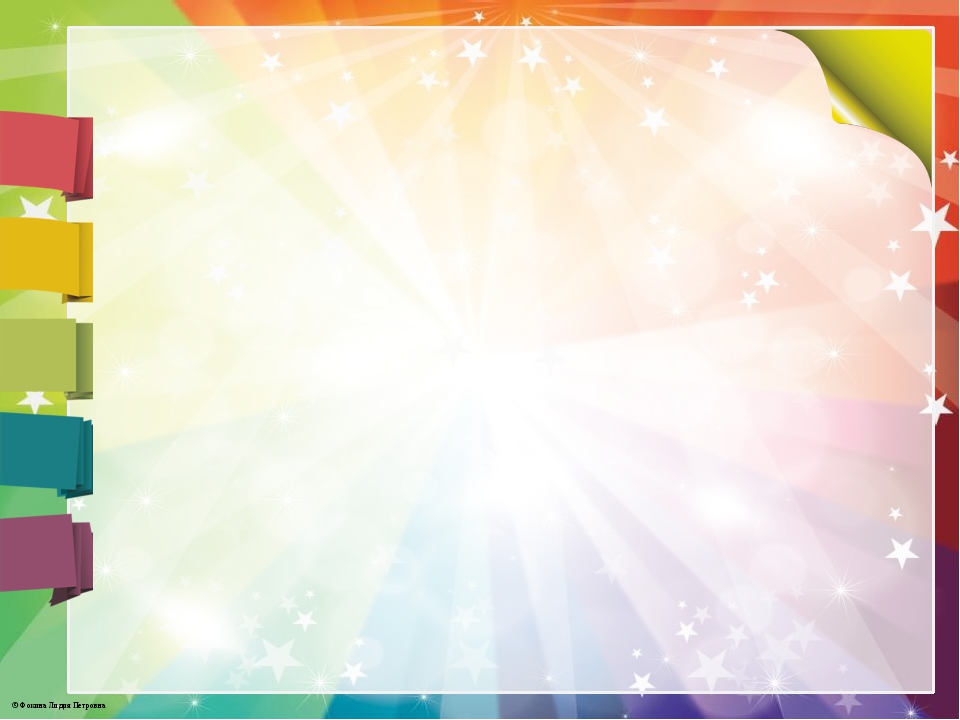 «Использование современных 
педагогических технологий в системе 
работы классного руководителя»
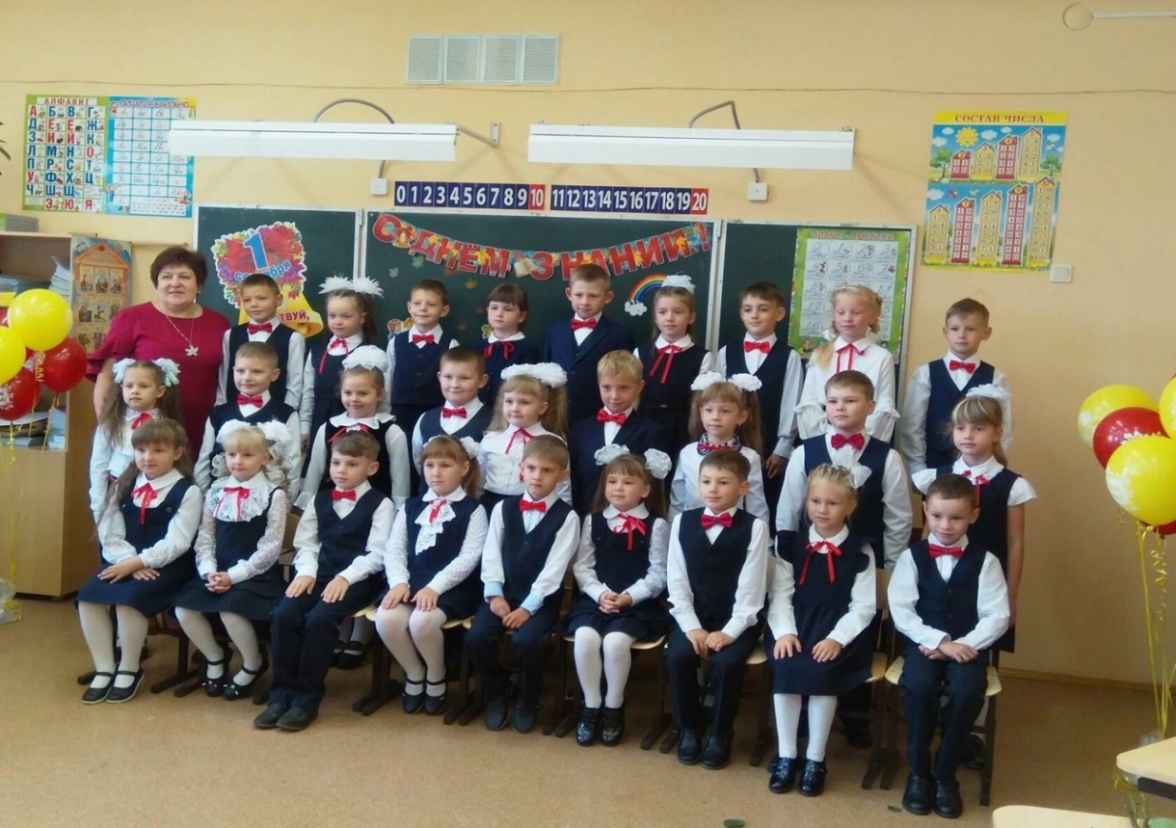 Из опыта работы учителя начальных классов 
КОГОБУ СШ с УИОП 
г. Нолинска
Филимоновой 
Людмилы Александровны
Цель воспитательной работы :
 	 создание условий для развития
способностей       каждого учащегося, 
формирования духовно богатой, 
 свободной, физически здоровой, 
 творчески мыслящей личности,
 способной адаптироваться в новых 
 условиях жизни.
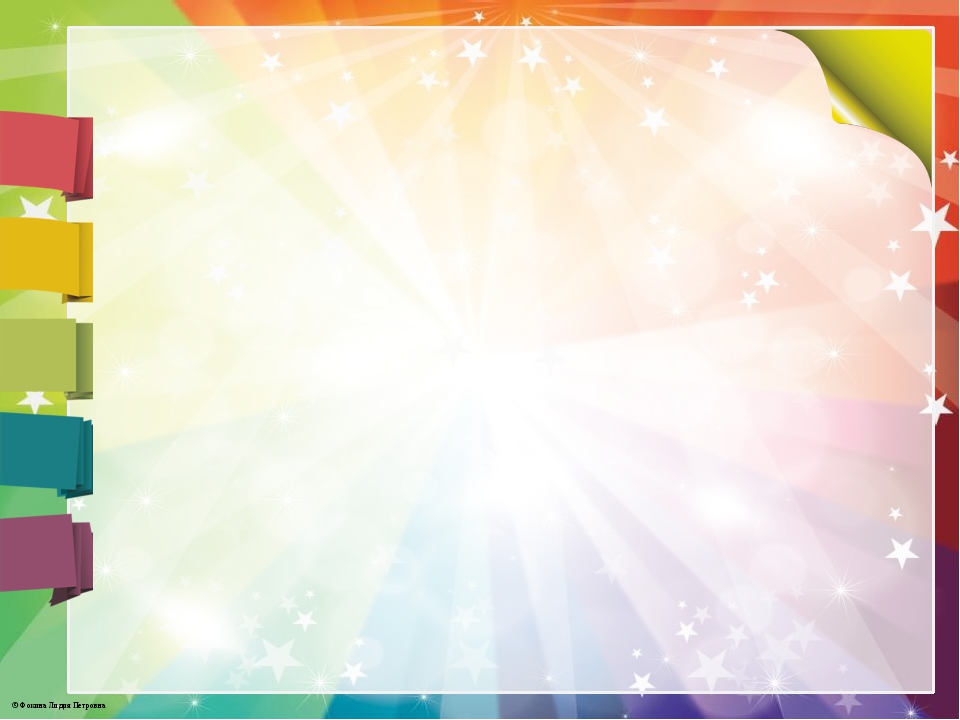 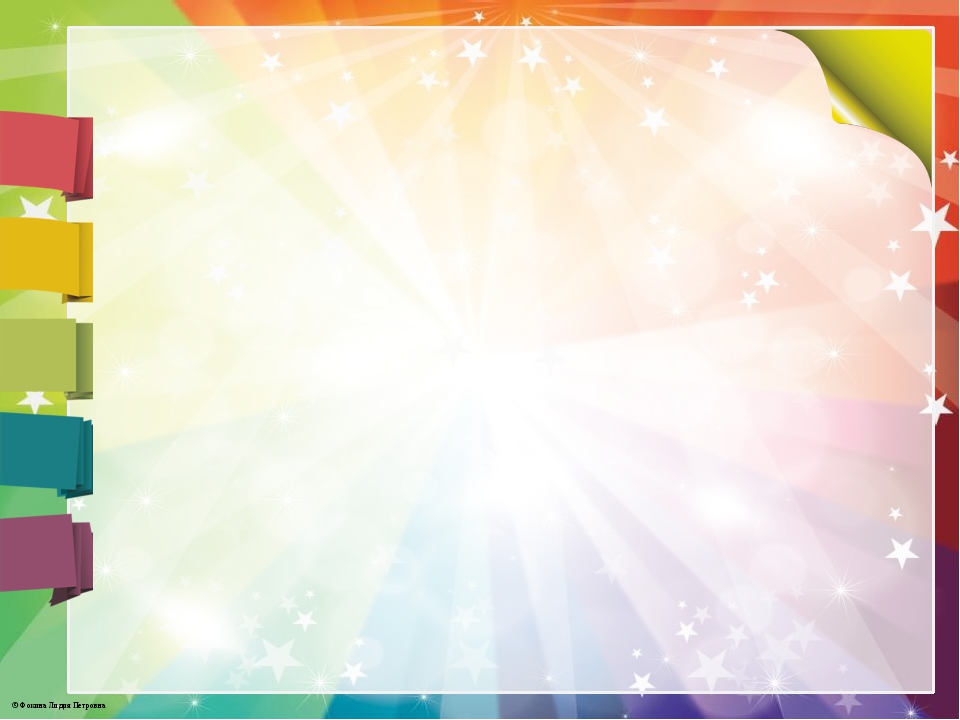 Направления воспитательной работы
Гажданско-патриотическое  «Отечество»
Духовно-нравственное  «Человек»
Художественно-эстетическое «Культура»
Общеинтеллектуальное «Знания»
Трудовое и социальное «Труд»
Здоровьесберегающее «Здоровье» 
Экология и краеведение «Земля»
Работа с родительской общественностью « Семья»
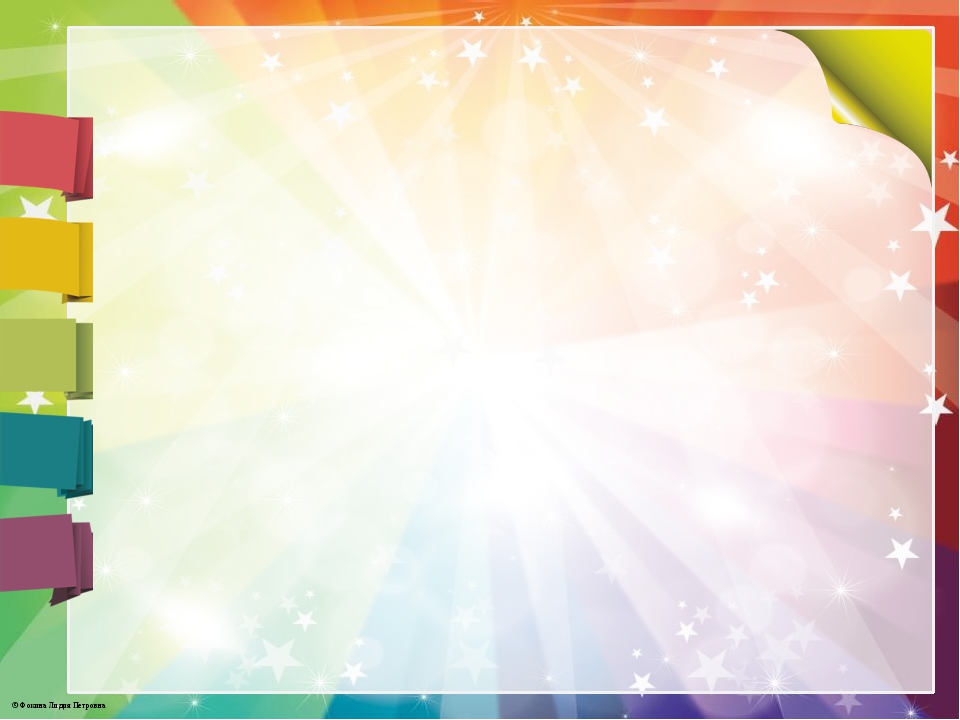 Современные воспитательные технологии
Технология развития критического мышления
  ИКТ-технологии
  АРТ-технология
  Шоу-технологии;
  Технология КТД И. П. Иванова; 
  Ситуативные технологии;
  Здоровьесберегающая хнолтеогия
  Технология создания ситуации успеха
  Технология проектного обучения;
  КЕЙС-технология;
  Личностно-ориентированная технология
  Технология учебной деловой игры
  Технология проведения учебных дискуссий;
  Тьюторство – технология педагогической поддержки
  Портфолио
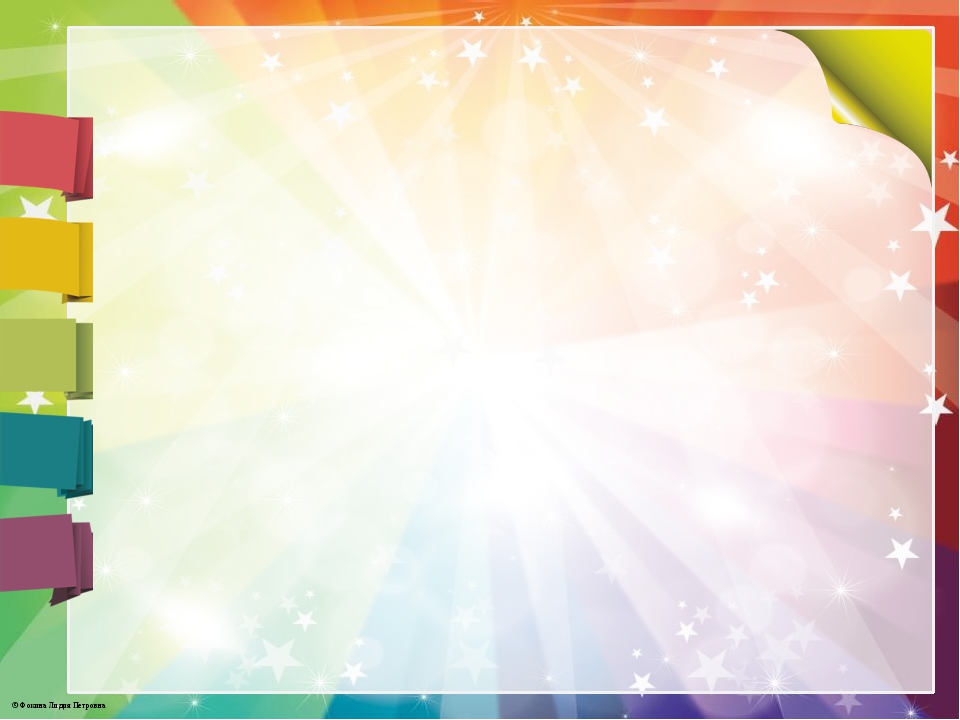 Алгоритм
Подготовительный этап (Диагностирование)
Пробуждение интереса 
Психологический настрой
Содержательная часть. 
Завершающий этап
Планы на будущее
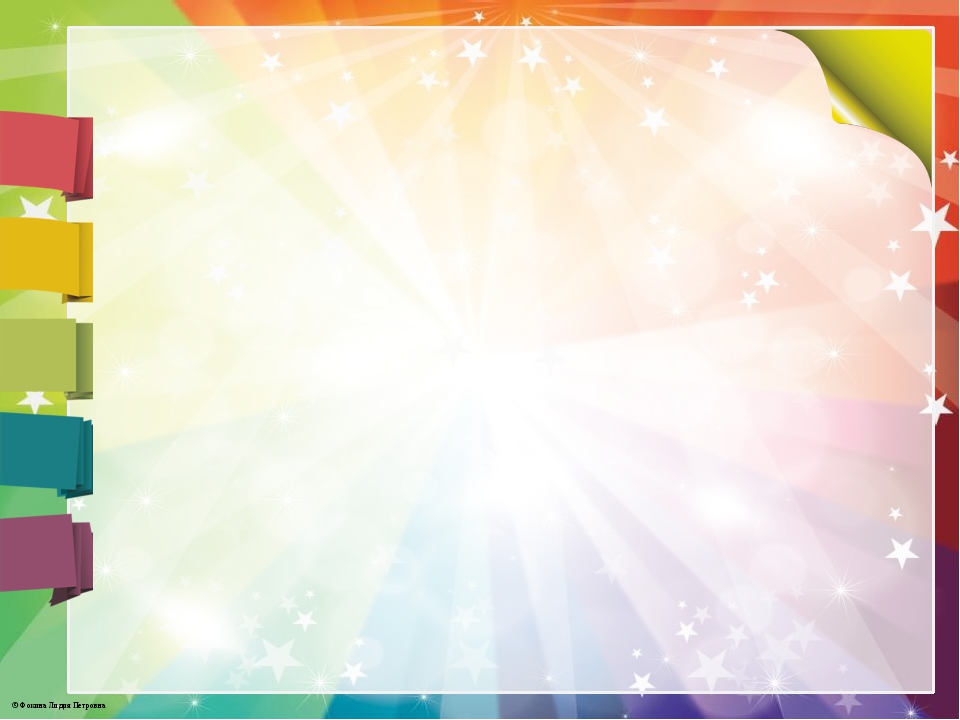 Здоровьесберегающая технология
Создание и поддержание на уроке благоприятного психологического климата. 
2.  Двигательная активность (утренняя зарядку, организация перемен,  уроки физкультуры, эмоциональная разрядка на уроке)
3.  Проведение нестандартных уроков, работа в паре, группе. 
4.  Проведение физкультминуток. 
Соблюдение санитарно-гигиенических требований  и ароматерапия.
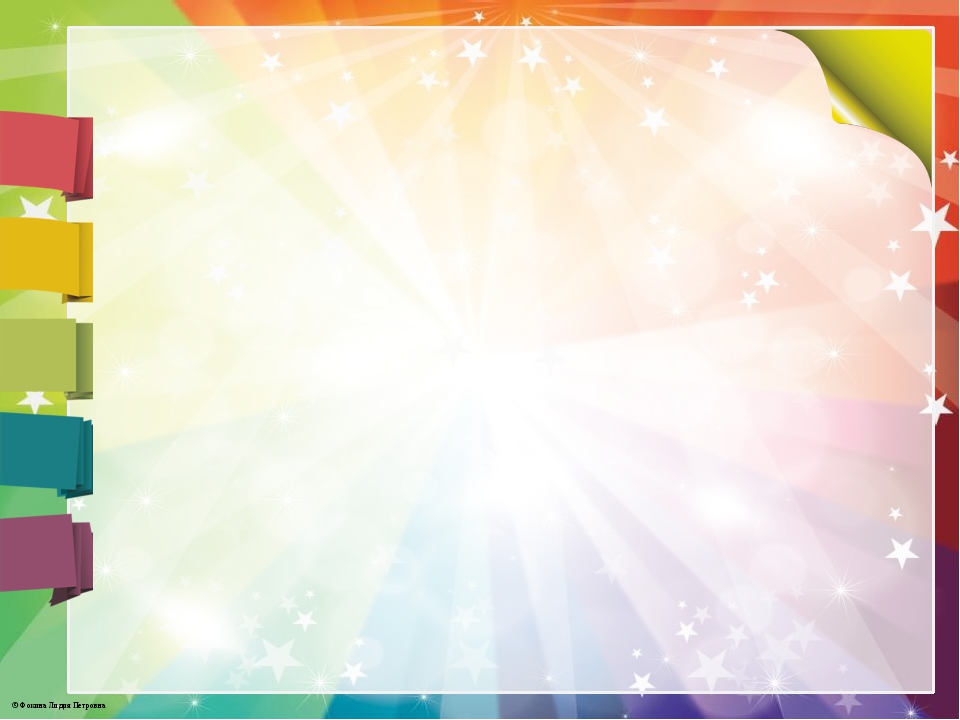 Беседы о ЗОЖ «Школа доктора Неболейкина»
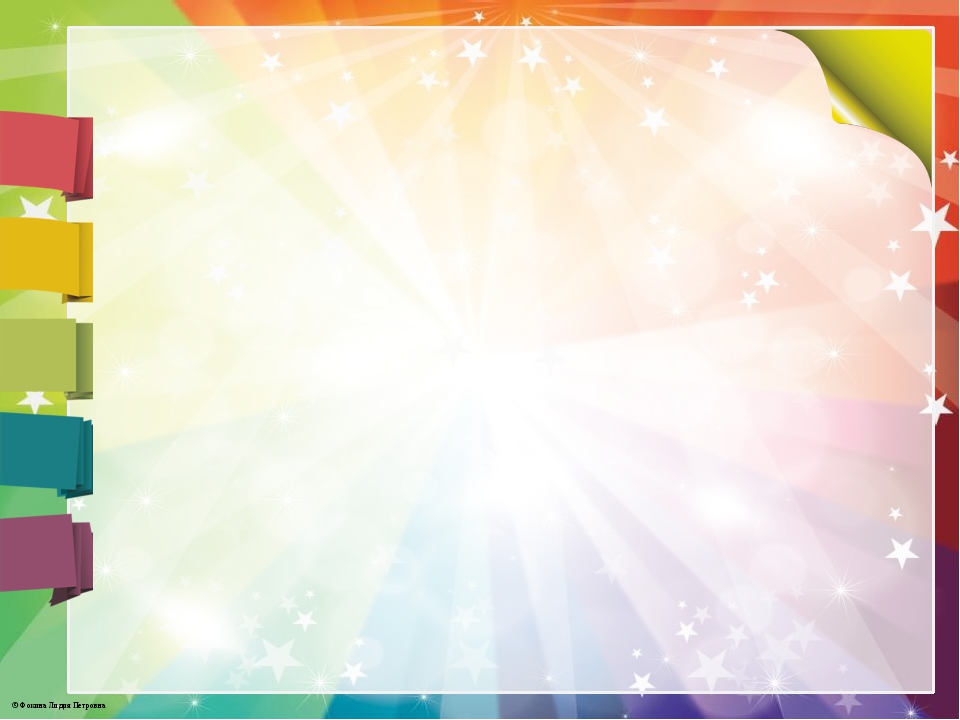 Проектная деятельность
«Сохранение зрения»,
«Я здоровье сберегу, сам себе я помогу»
«Один дома»
«Здоровое питание»
«Здоровье в саду и 
на грядке»
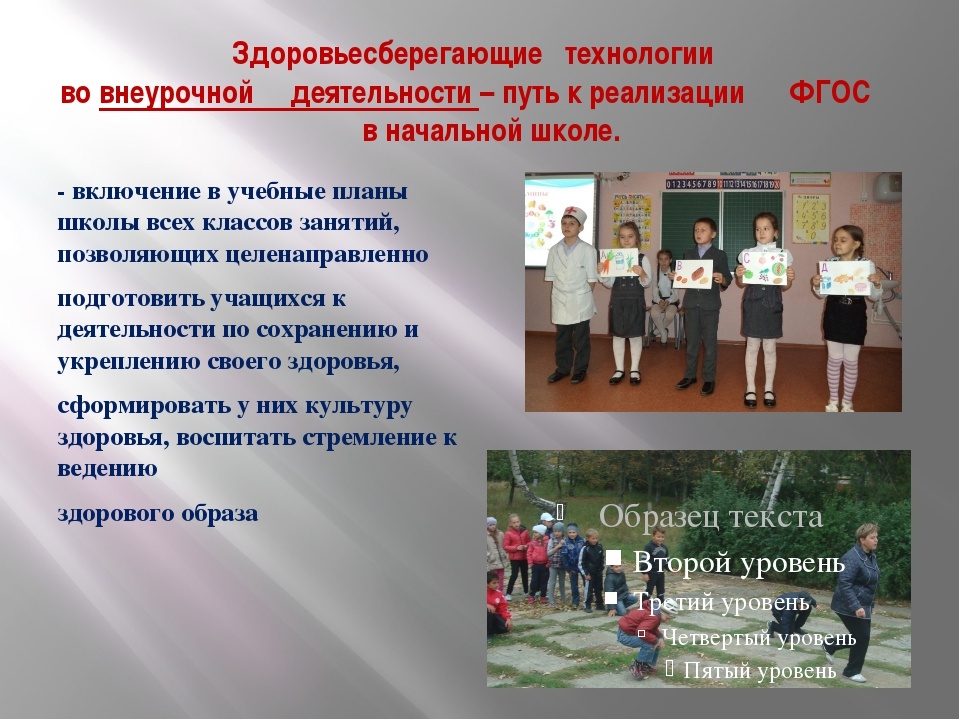 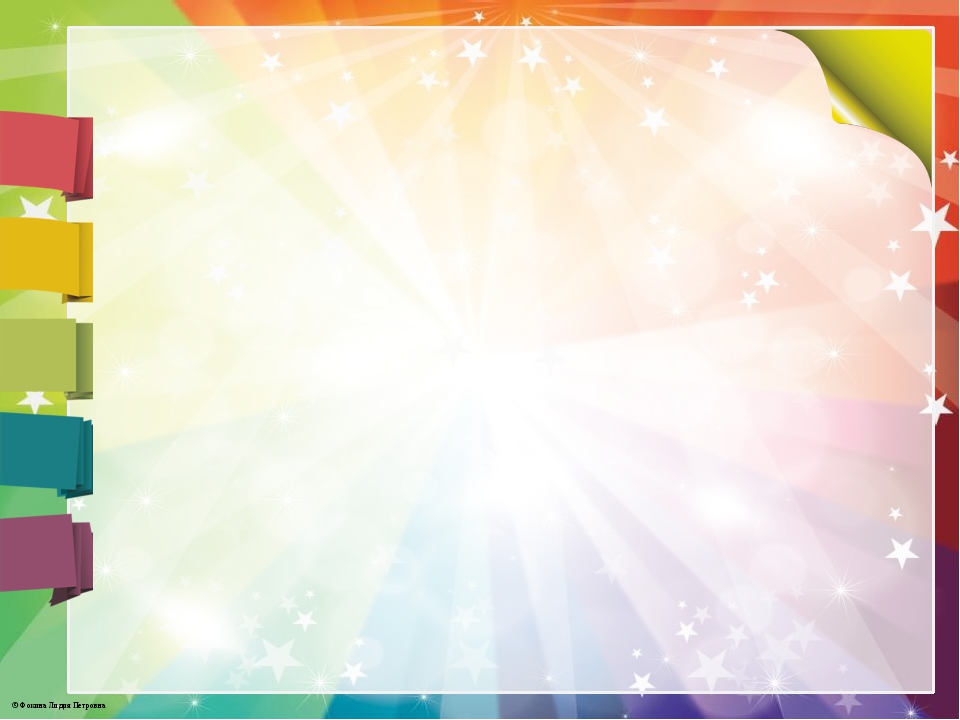 Пропаганда здорового образа жизни;
         Индивидуальные беседы
 Выступления на родительских собраниях
Работа с родителями
1 класс - «Как предотвратить стресс»
2класс – «Укрепление здоровья и предупреждение
                  заболеваемости.»
3класс – «Поговорим о вредных привычках».
4класс – «Поколение Интернета – как сохранить здоровье   ребёнка»
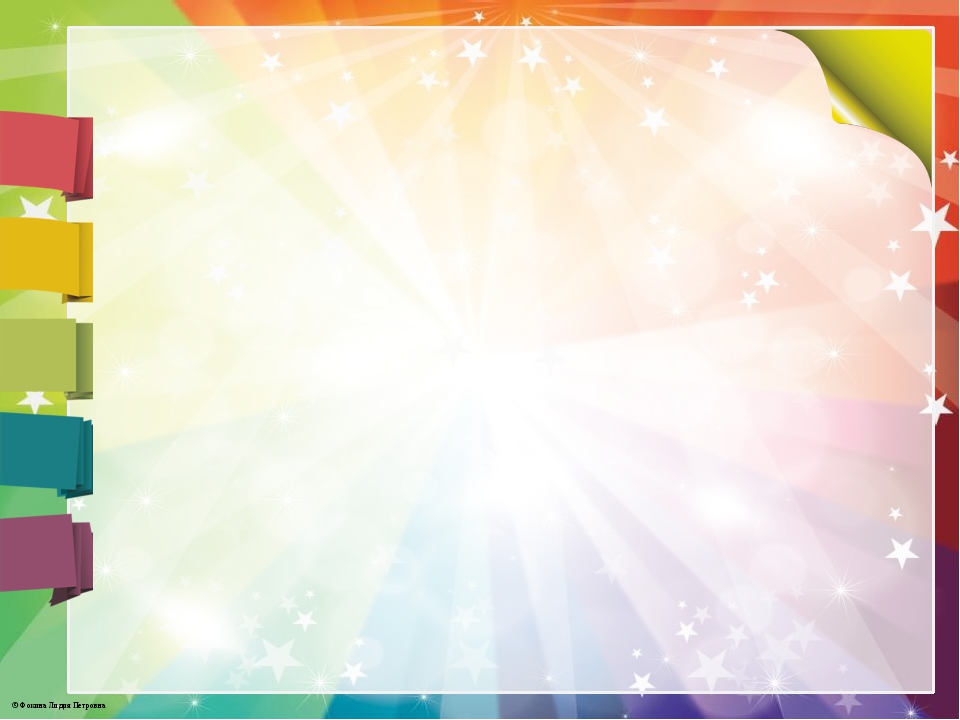 Проведение совместных мероприятий
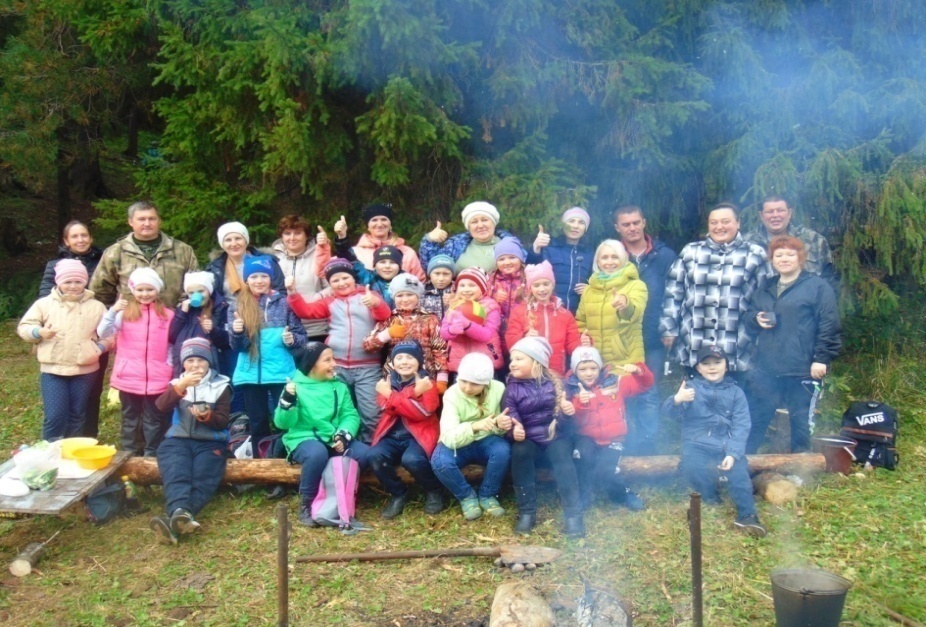 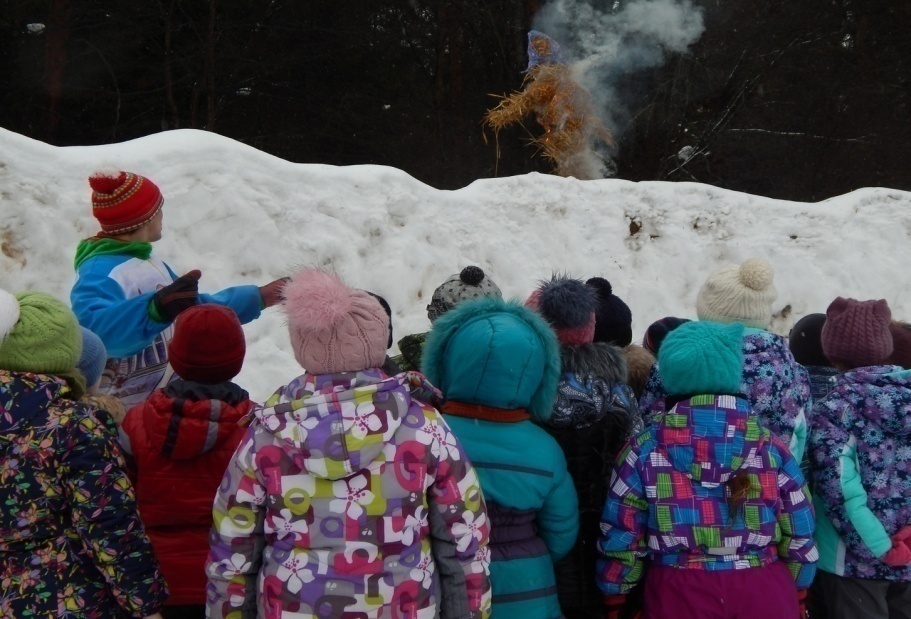 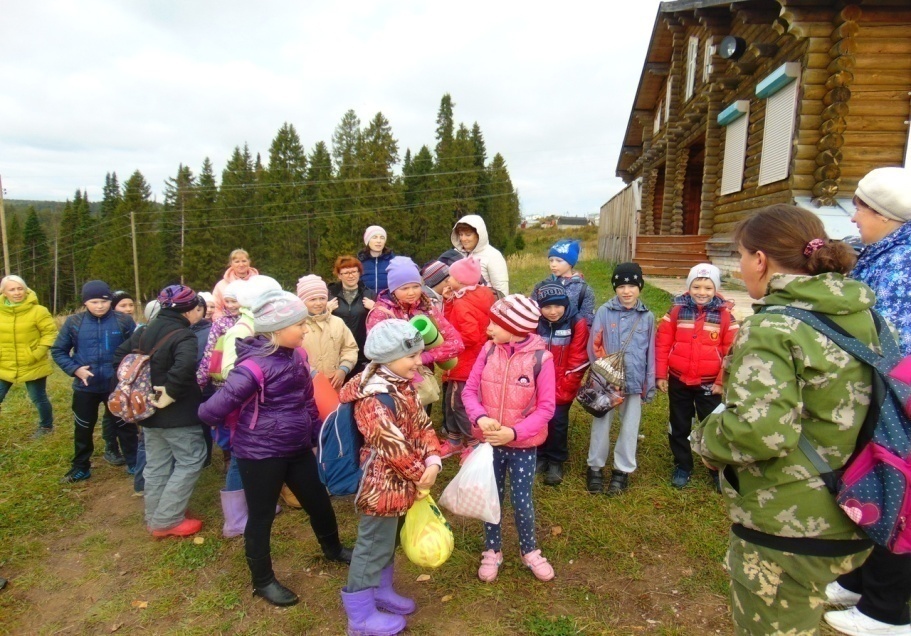 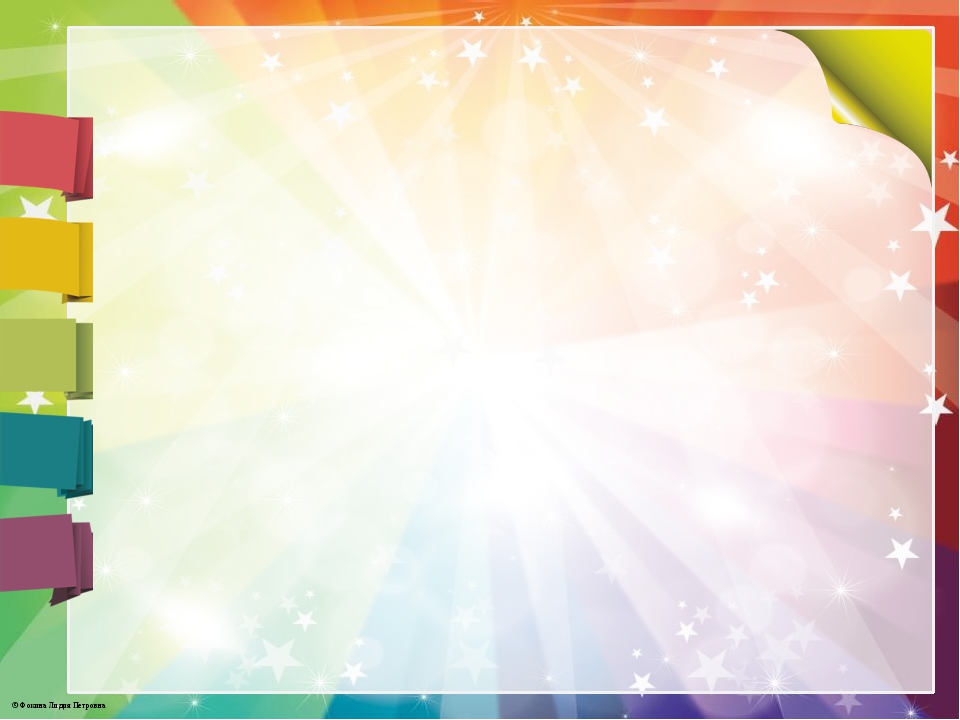 Посещение спортивных соревнований
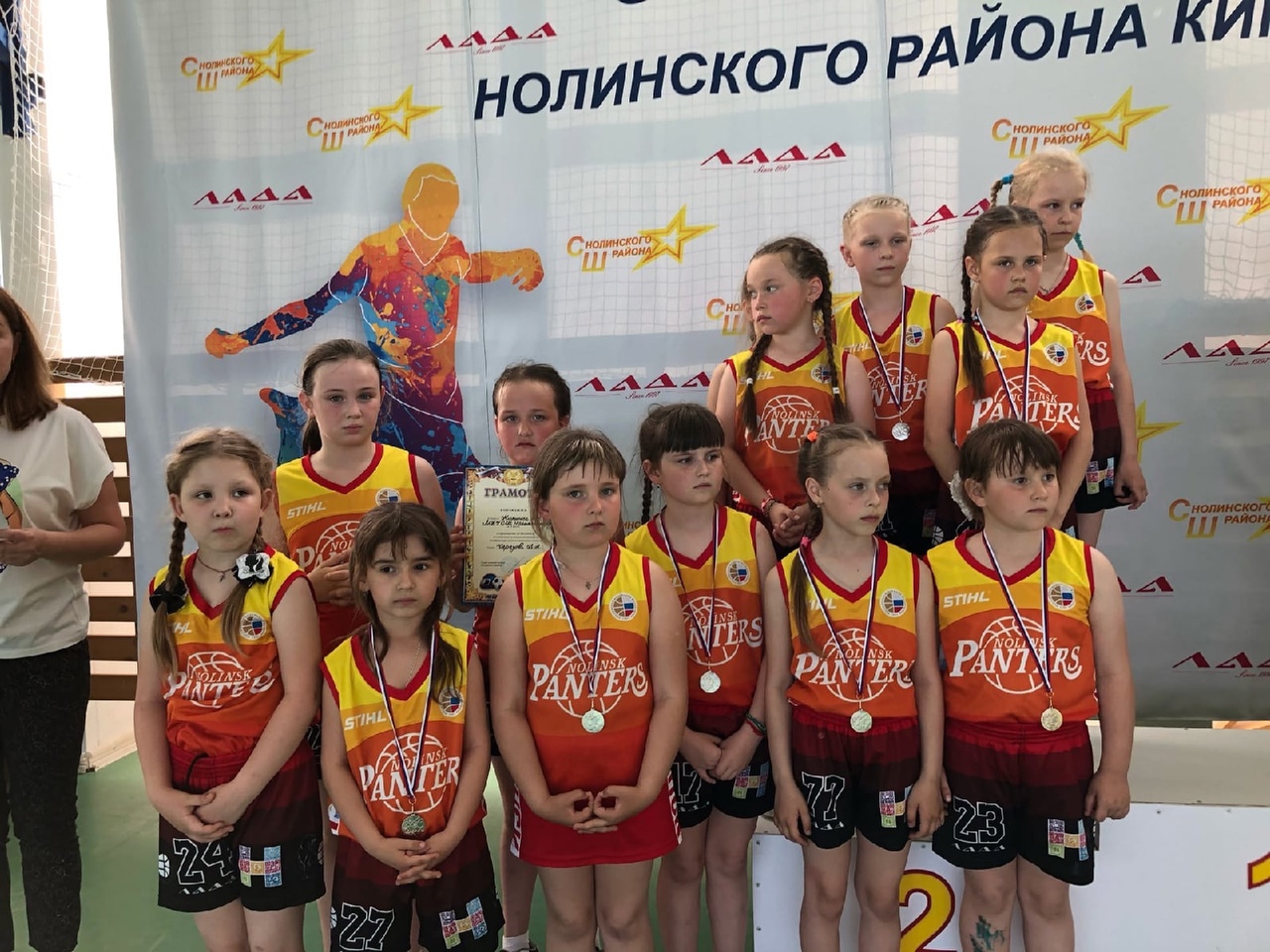 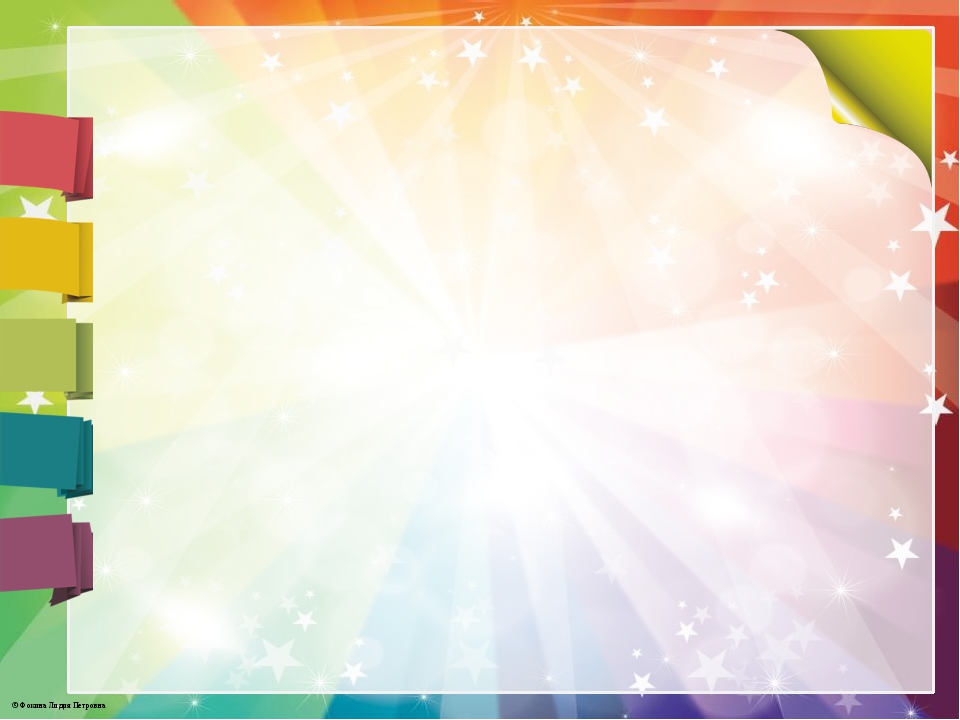 ИКТ
Участие в районной конференции
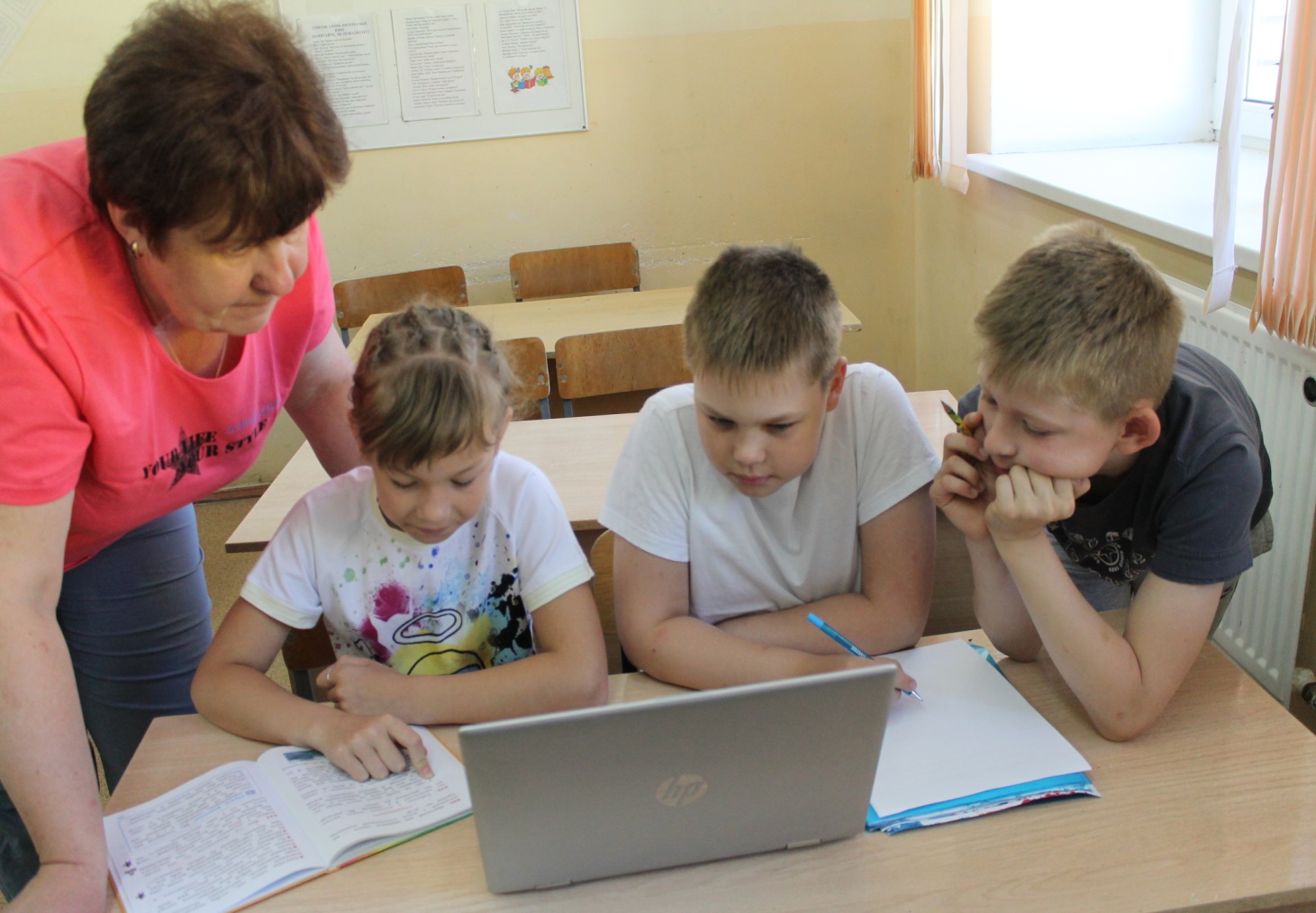 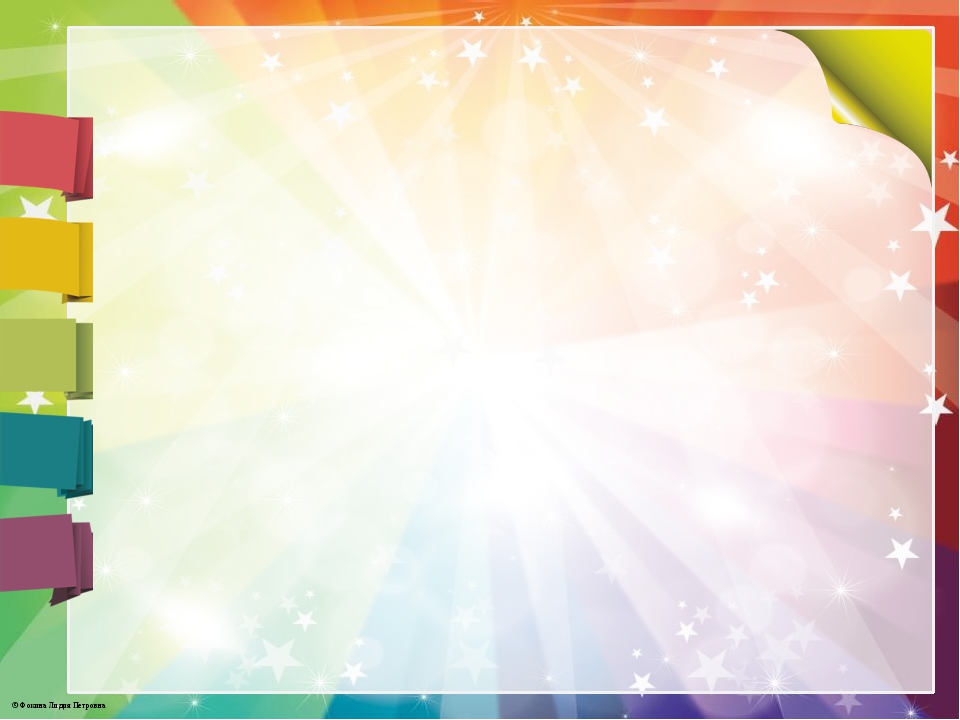 Клуб «Книголюб»
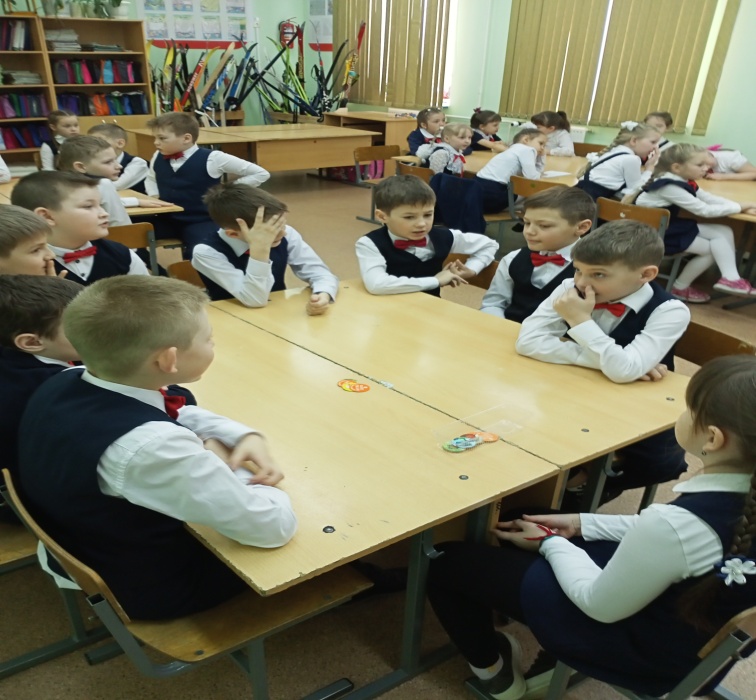 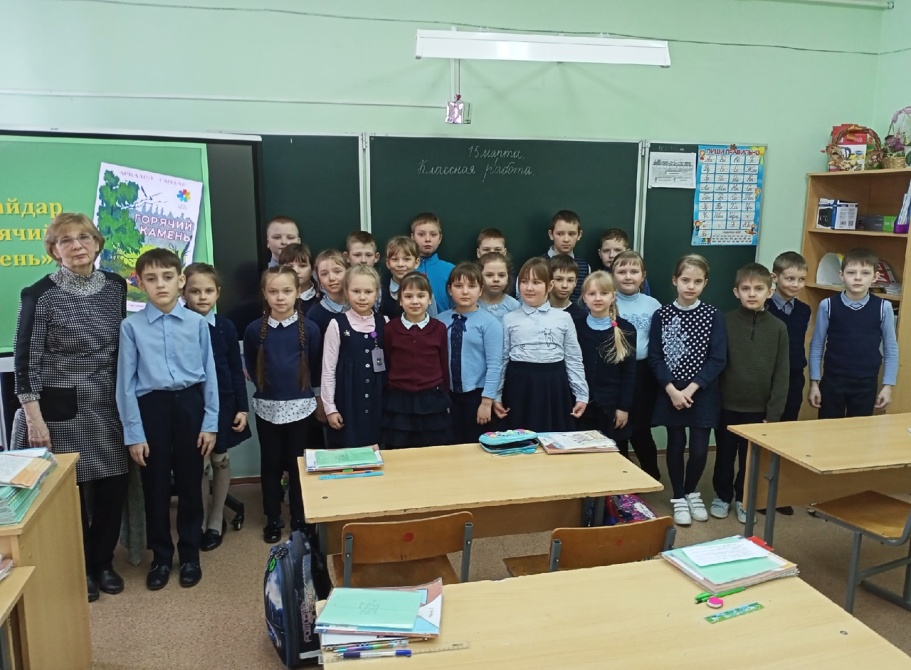 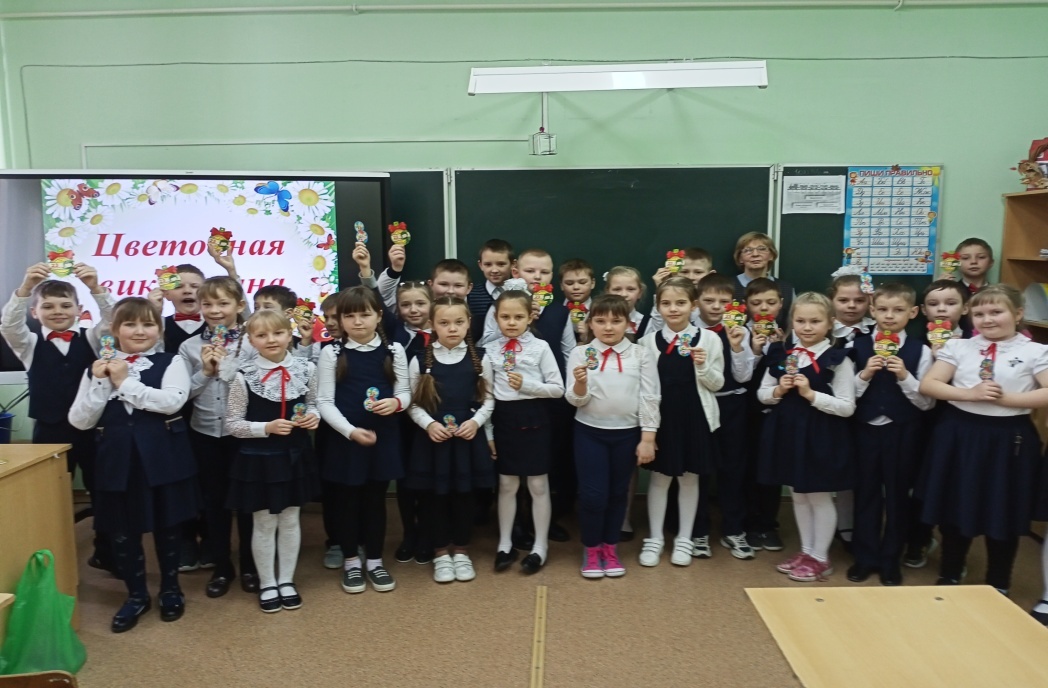 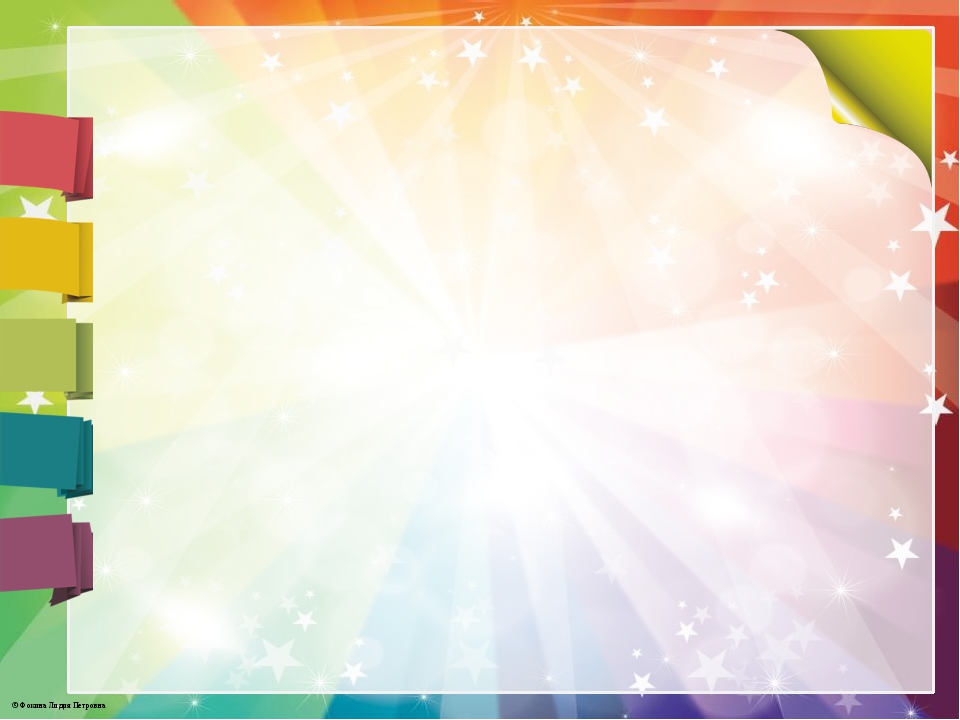 Творческий коллектив «РАДУГА»
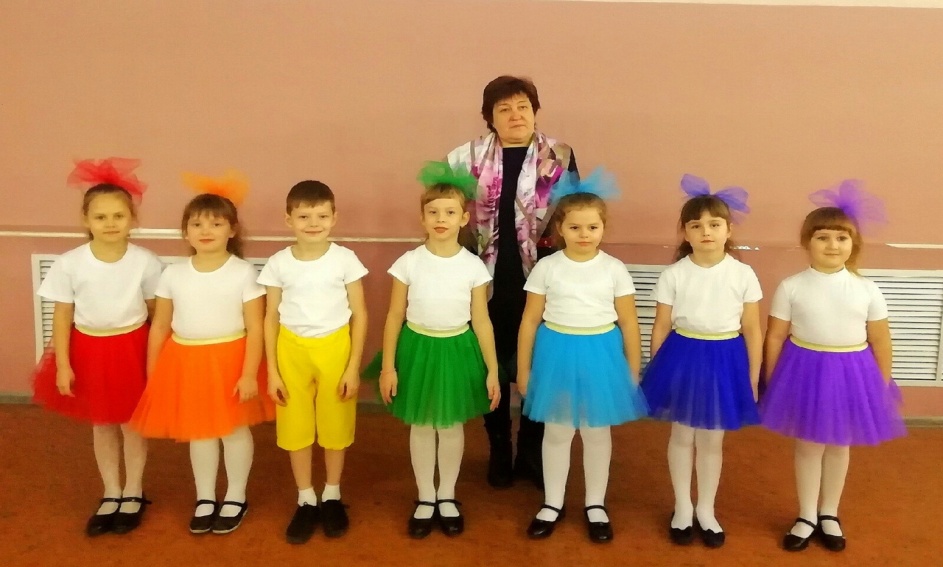 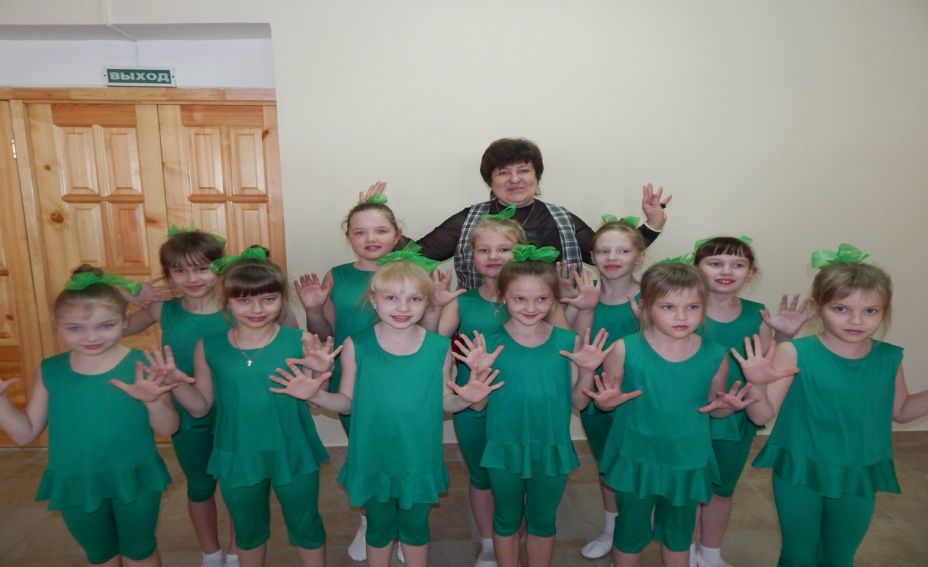 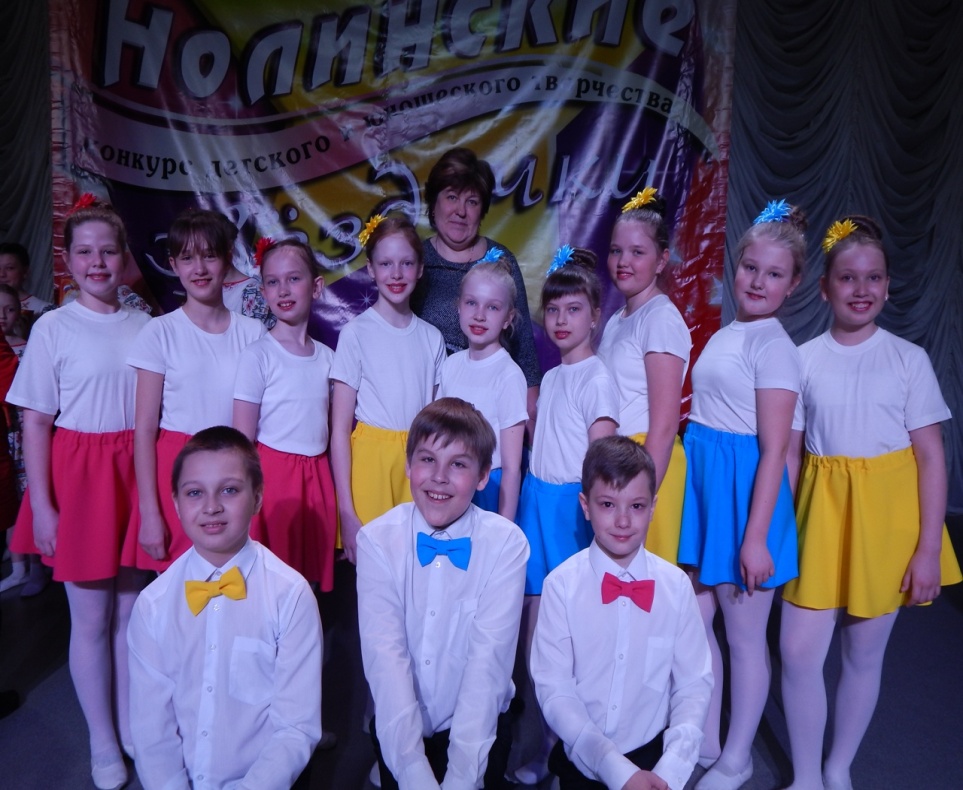 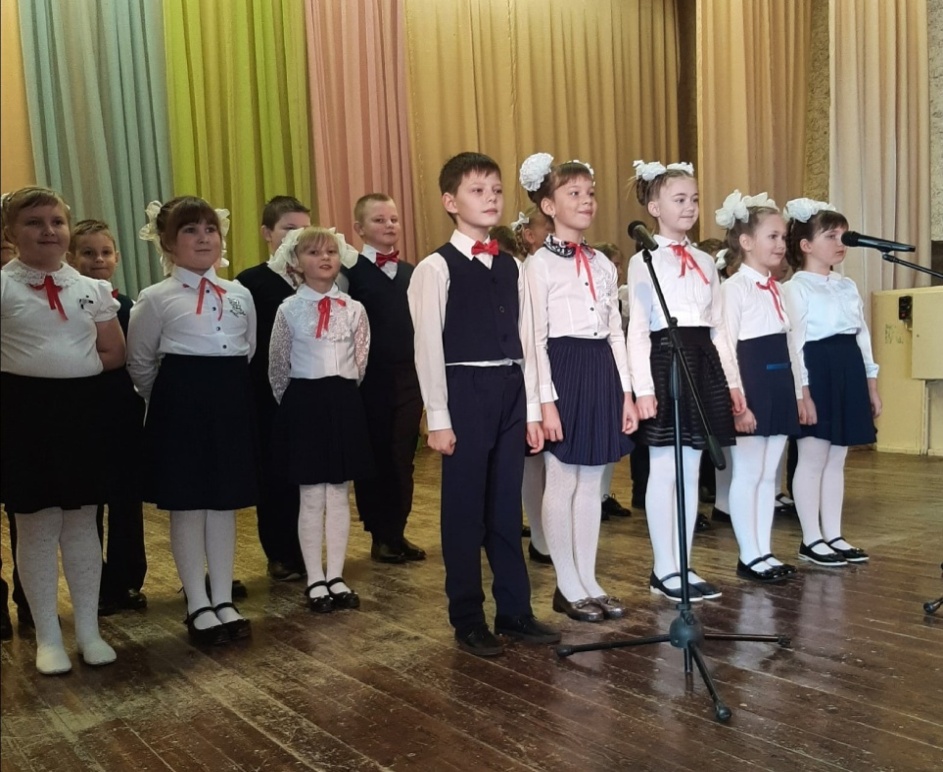 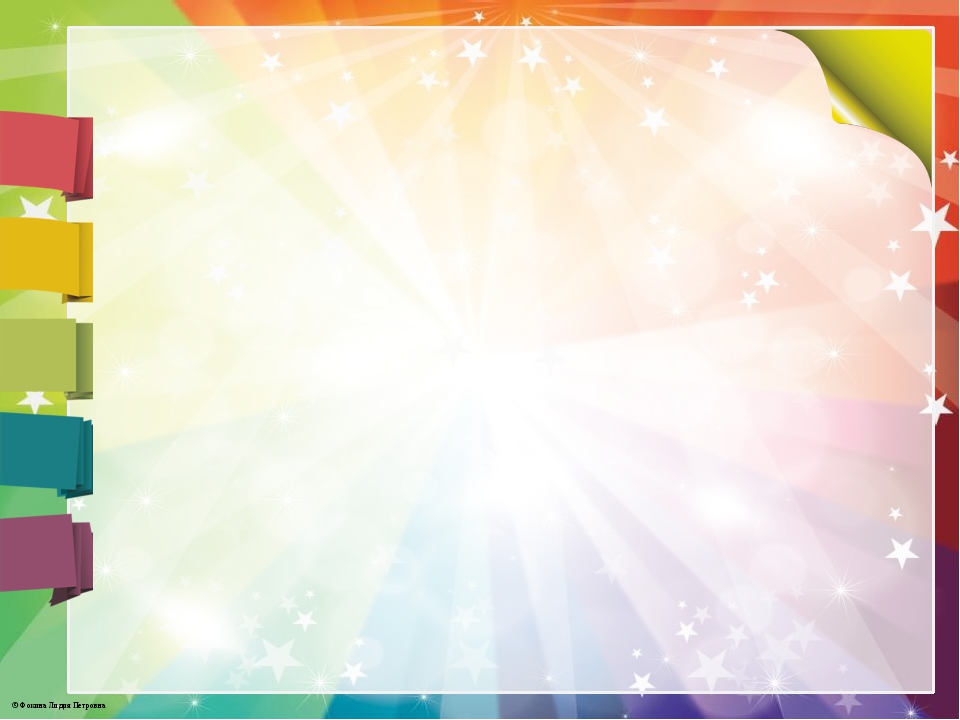 Достижения обучающихся
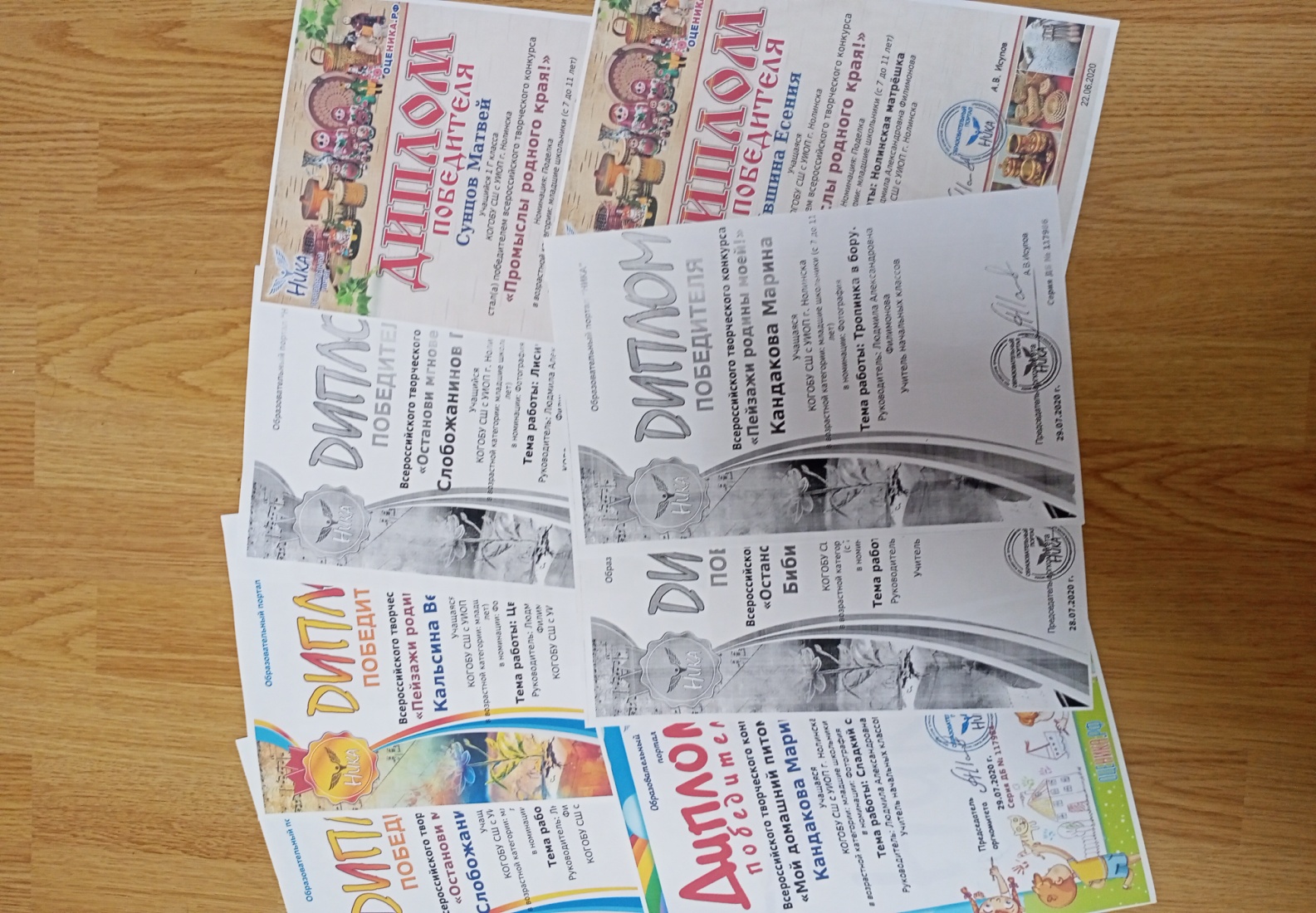 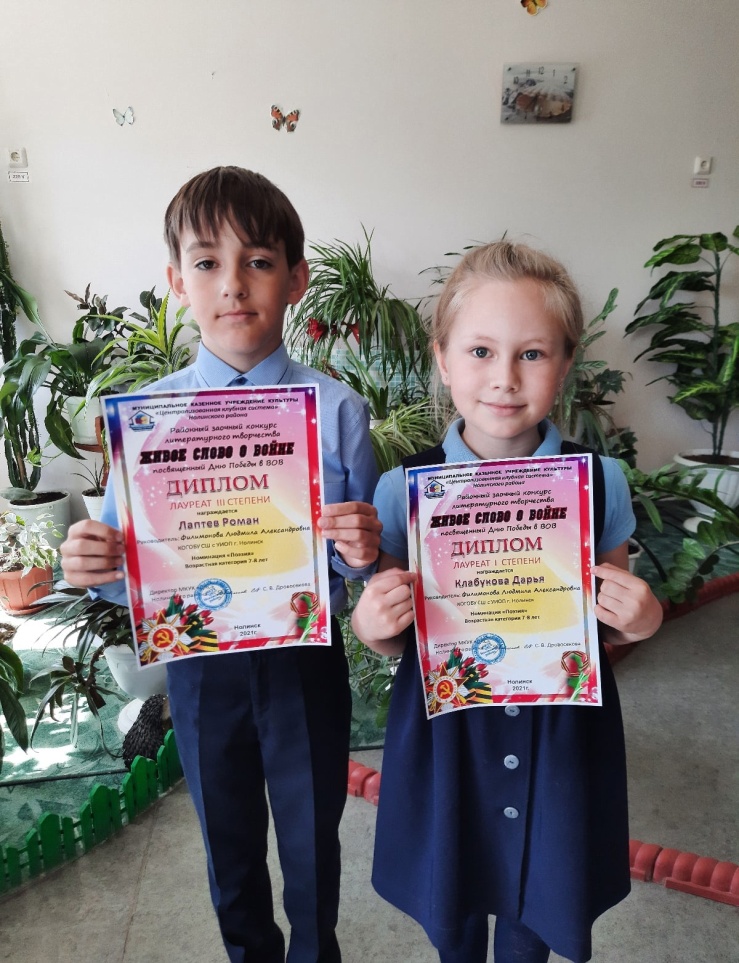 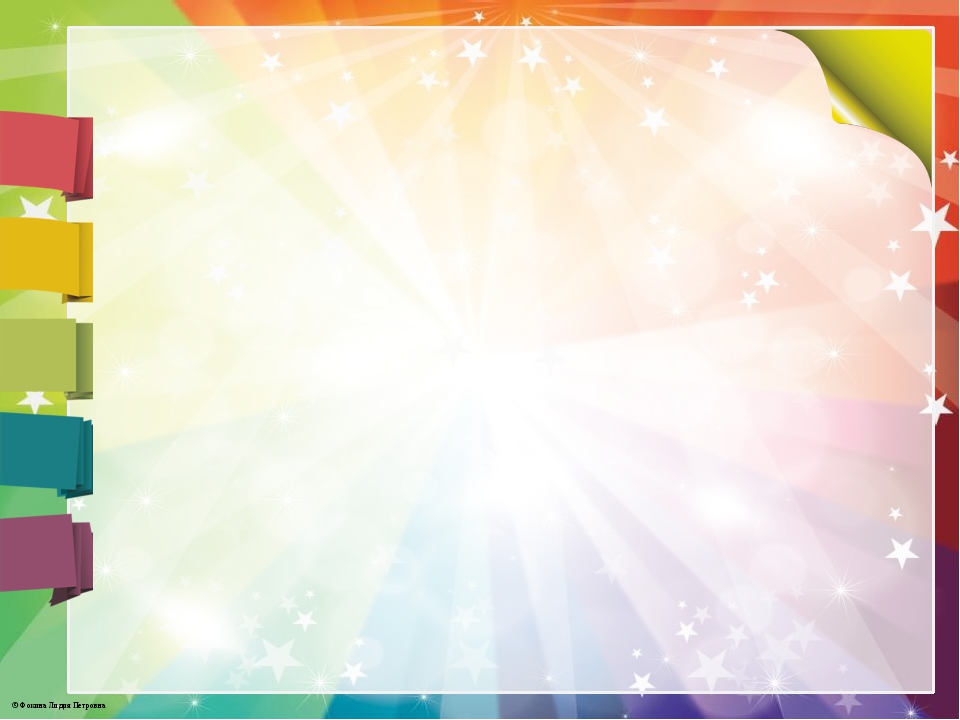 КТД
«Пугало огородное»
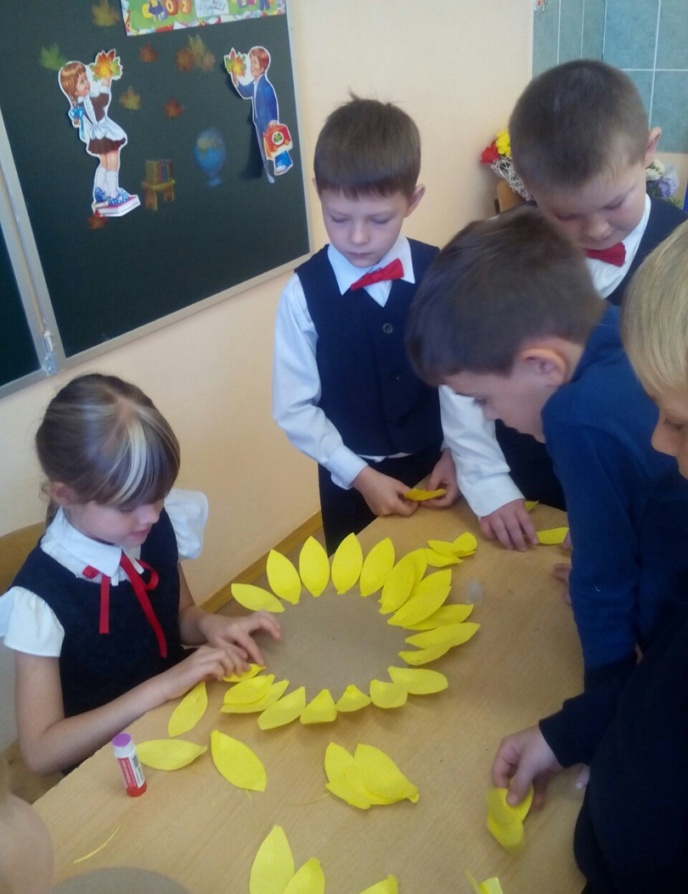 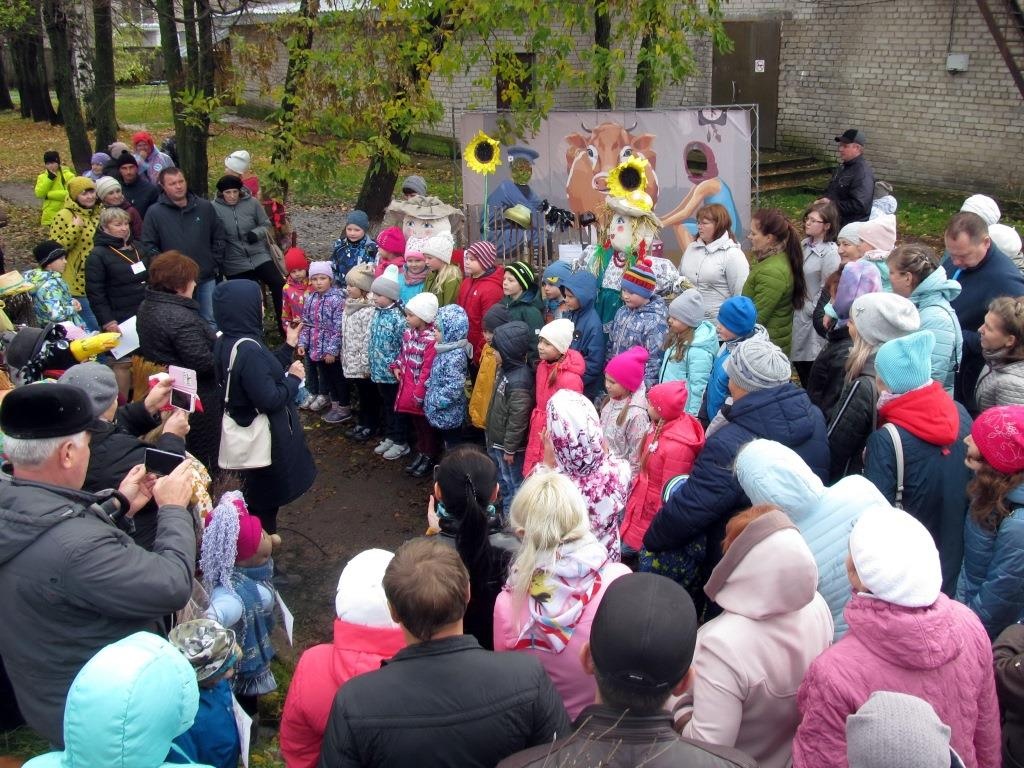 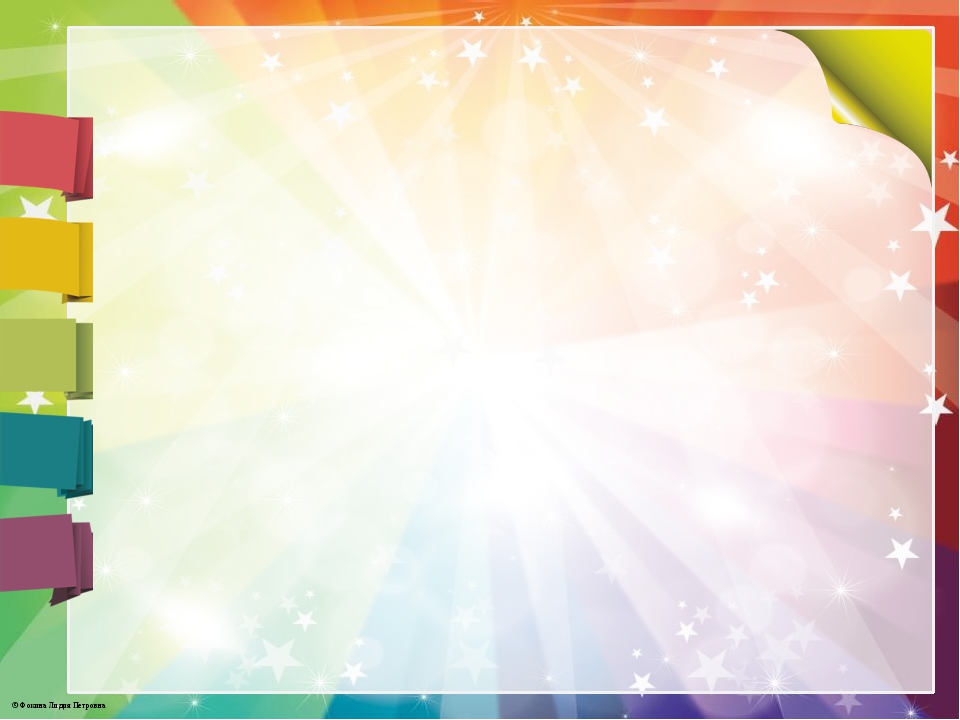 КТД «Скоро праздник Новый год»
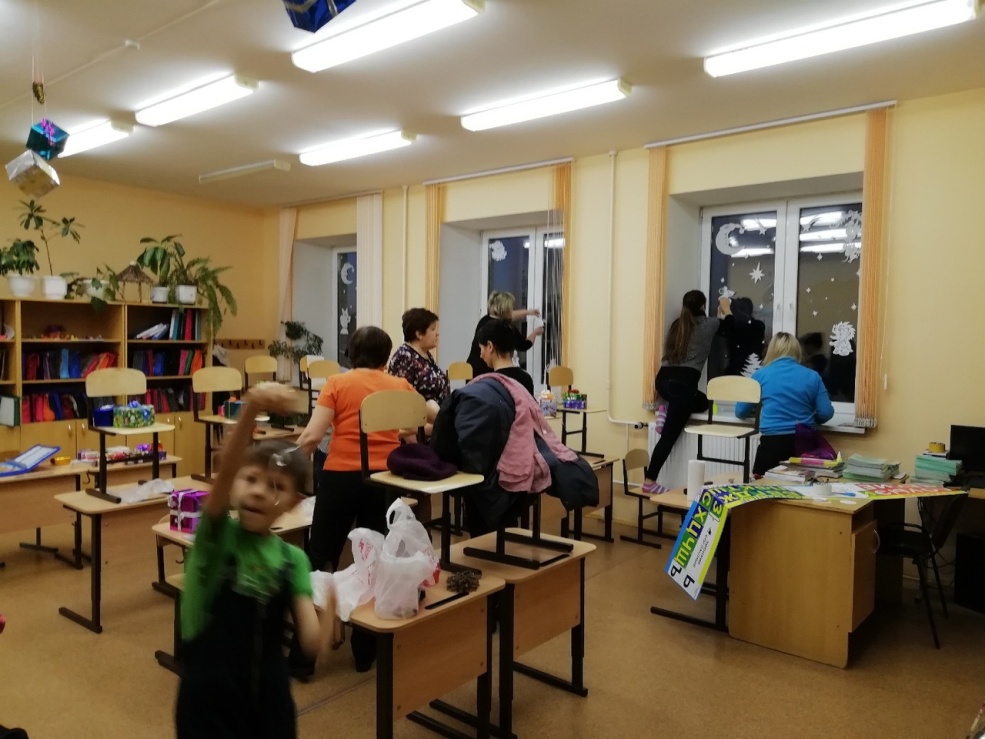 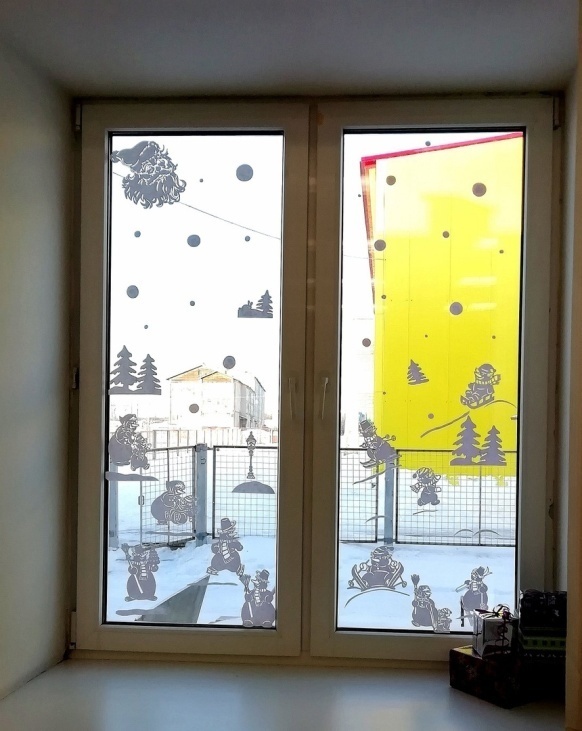 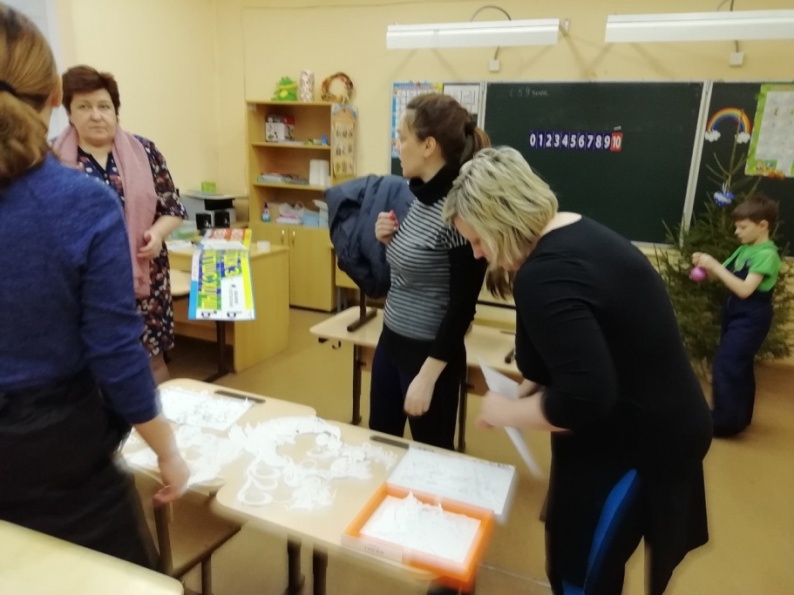 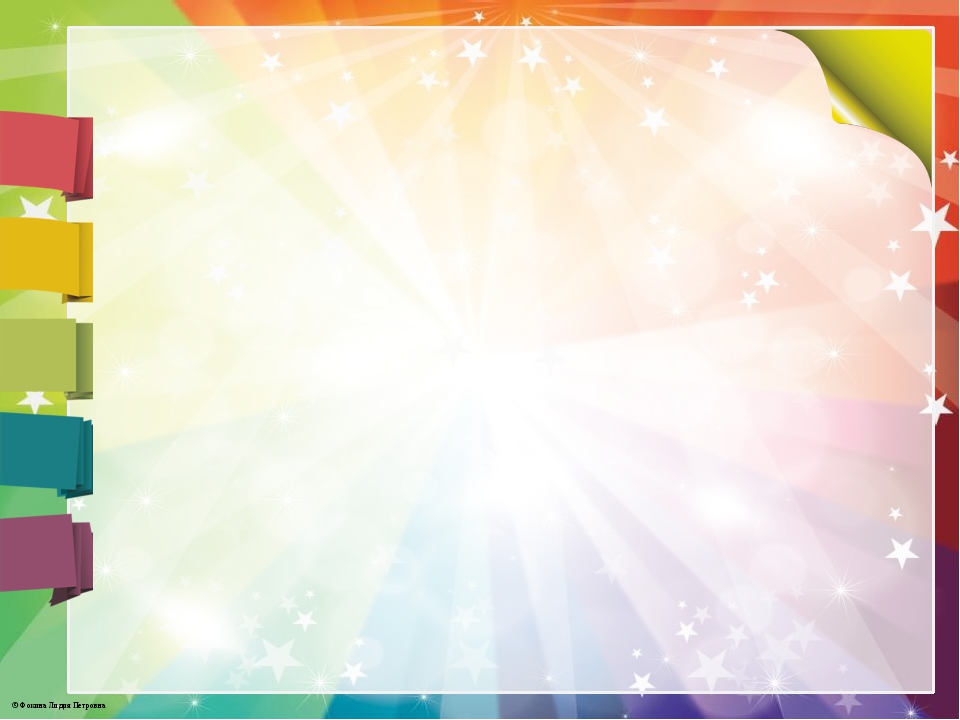 КТД 
«Красивый 
школьный двор»
КТД 
«Домик для птиц»
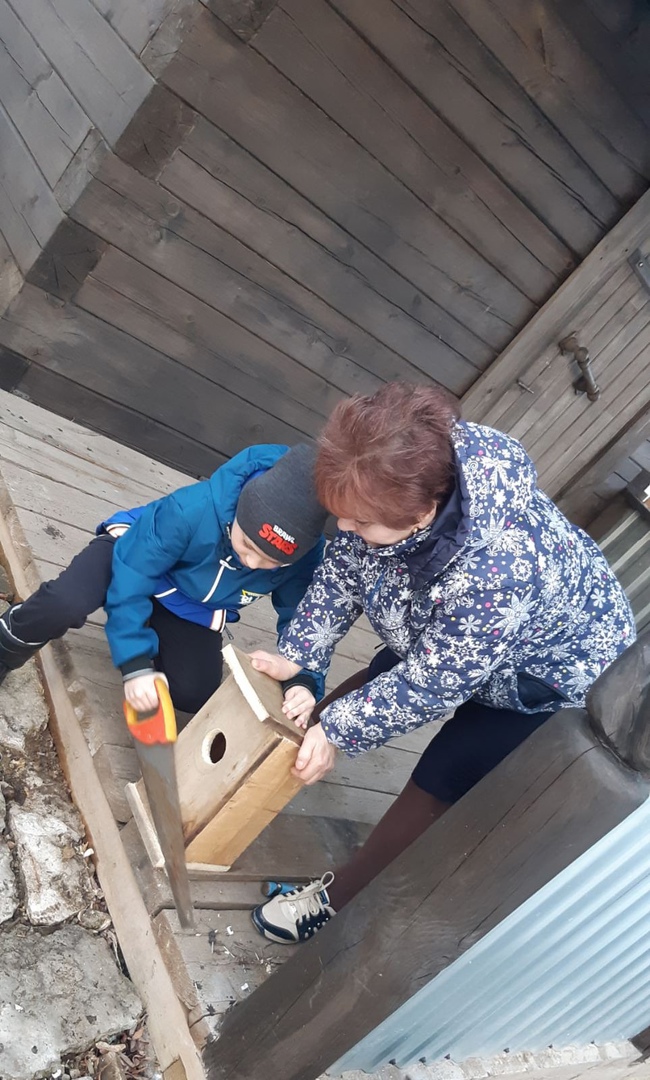 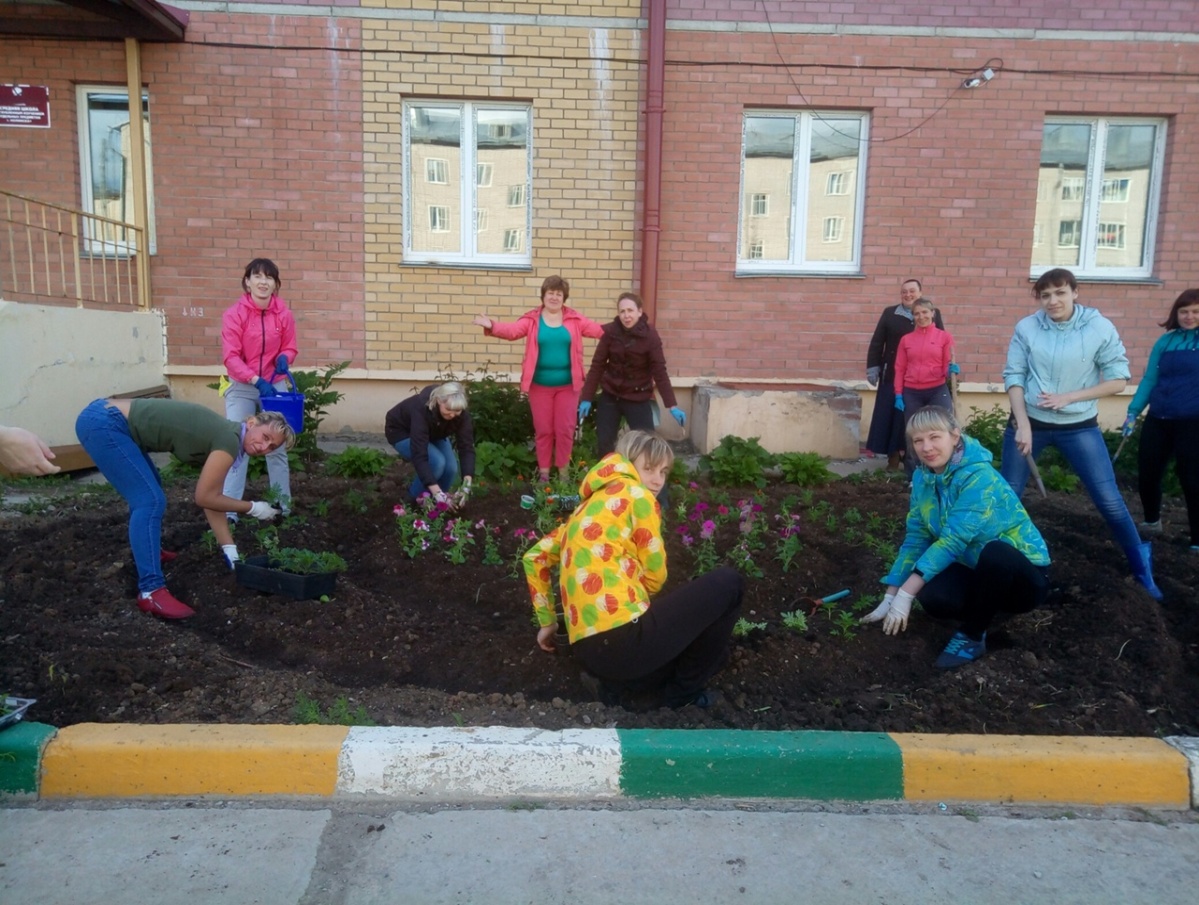 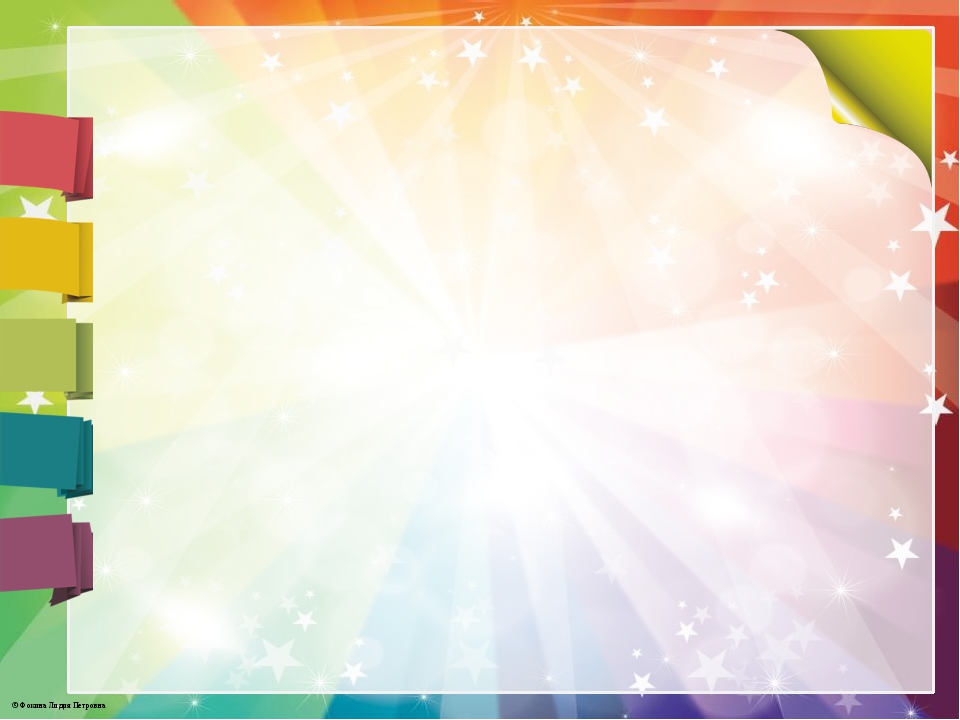 Социометрия
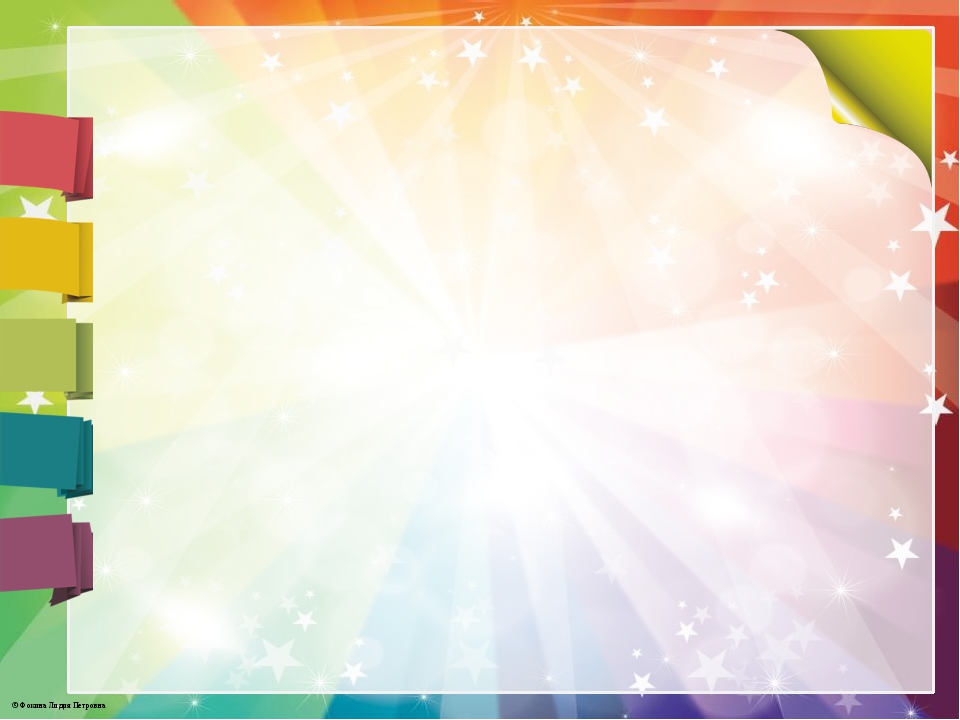 Методика В.Г. Щур «Лесенка»
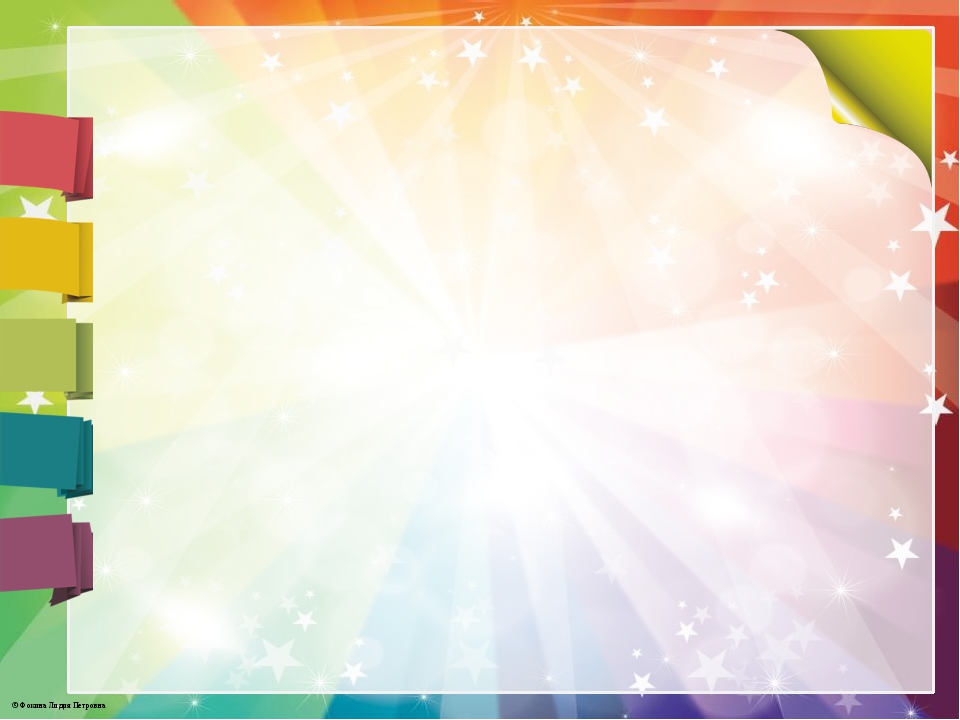 Мотивация к школьному обучению
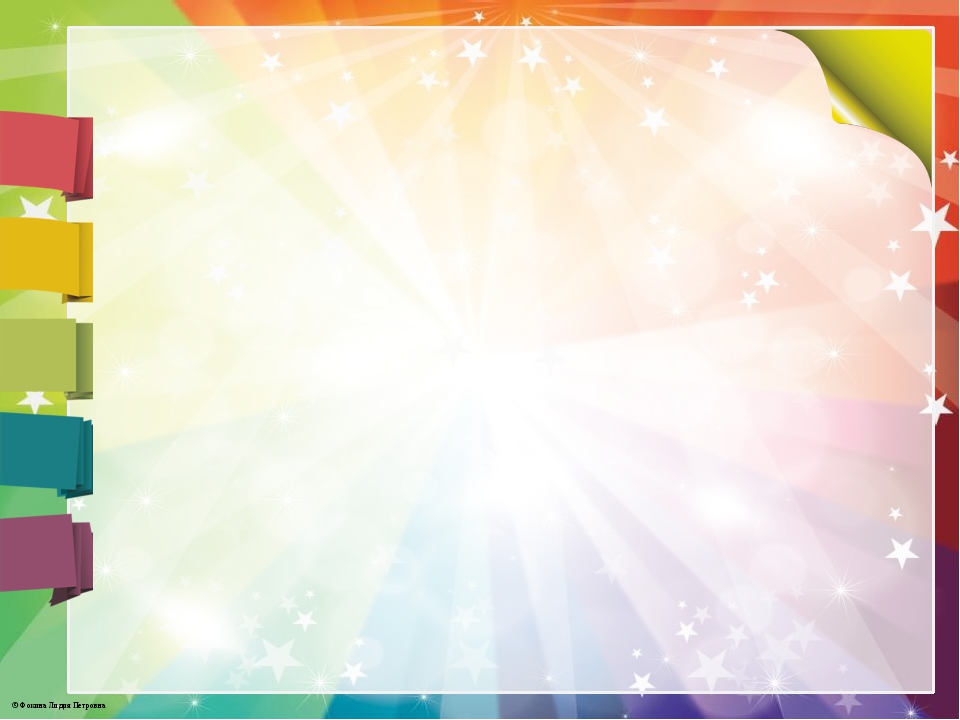 СПАСИБО ЗА ВИМАНИЕ!
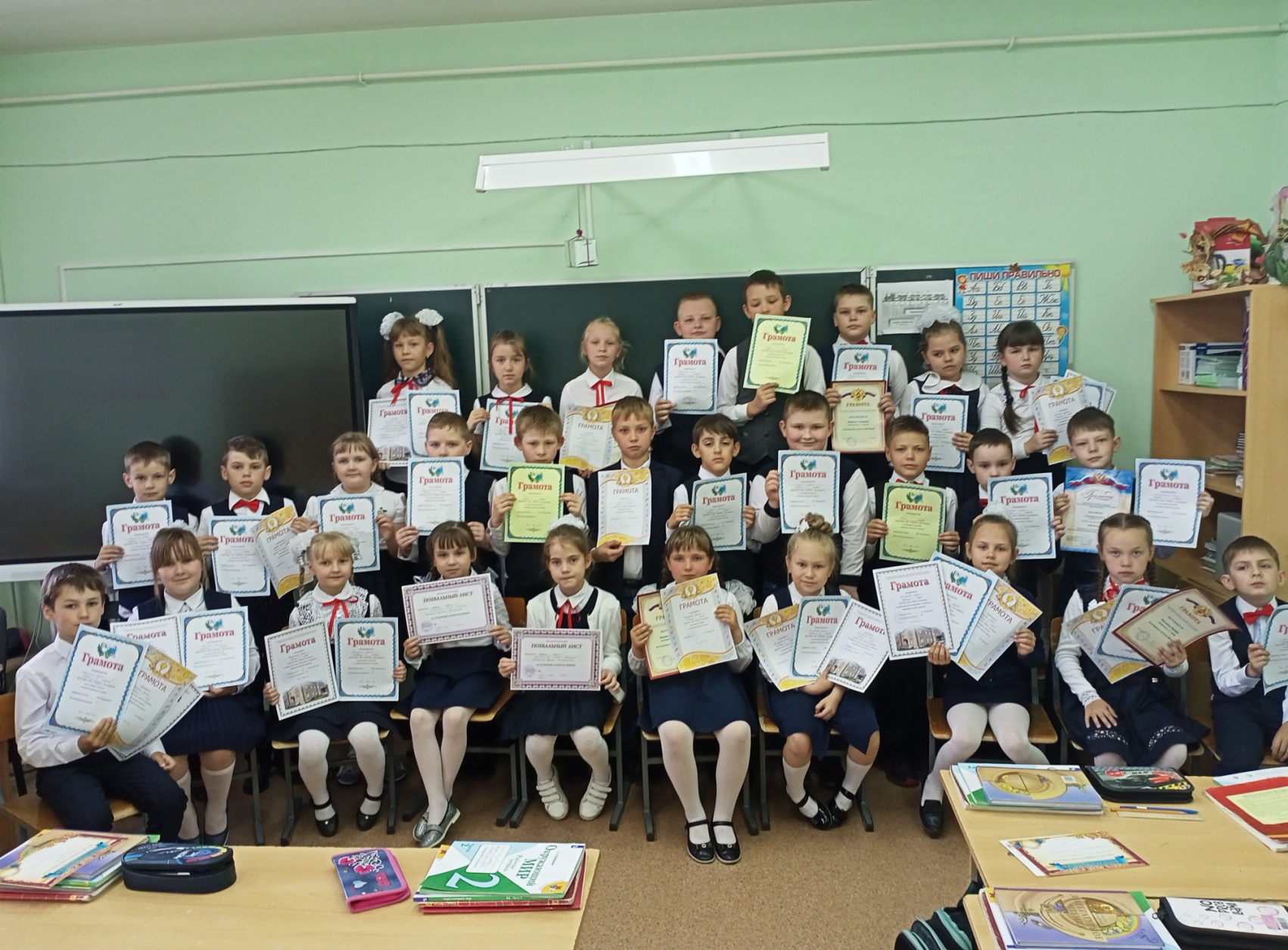